Špeciálna základná škola s VJM, Hviezdoslavova 24, Rimavská Sobota
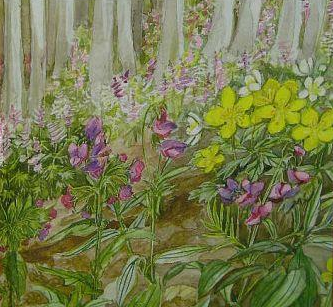 Védett növények


Biológia- 9. osztály
Hazánkban mintegy háromezer növényfaj található, amelyeknek megközelítőleg az egyharmada a fokozottan védett fajhoz tartozik. 
A védett virágok leszedése miatt nemcsak büntetést kapsz, de nagy kárt is okozol a természetben. 
Ha csábít a tavaszi virágszedés, alaposan nézd meg milyen virágot viszel haza!
A következő virágokat csak távolról csodáld vagy fotózd!
Apró nőszirom
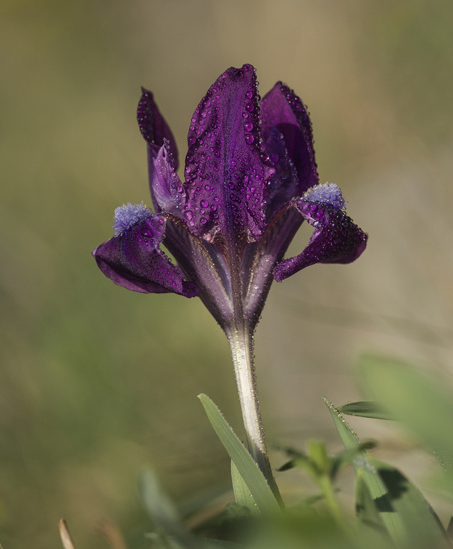 Márciusban virít
Virága sötétlila vagy 
    halványsárga
Szára 5-10 cm magas
Havasi gyopár
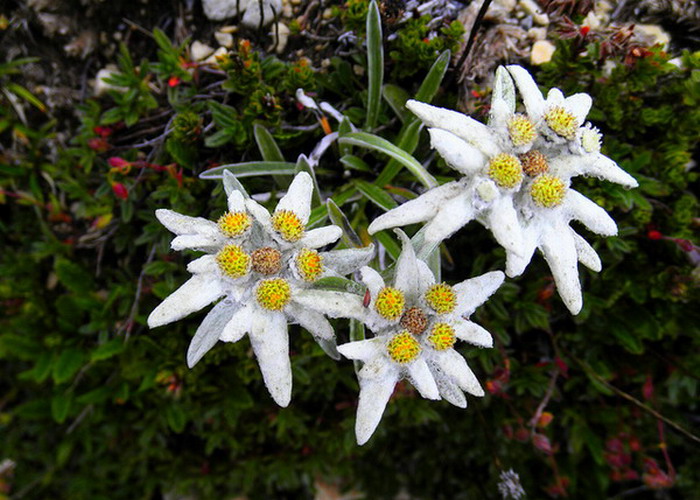 Július és szeptember között virít
Virág látszatát a fehér, filcszerű
      felső levelek adják 
Levele keskeny, hosszúkás, szőrös
 5-20 centiméteres magas, évelő
       növény 
A legismertebb havasi növény
Fehér sáfrány
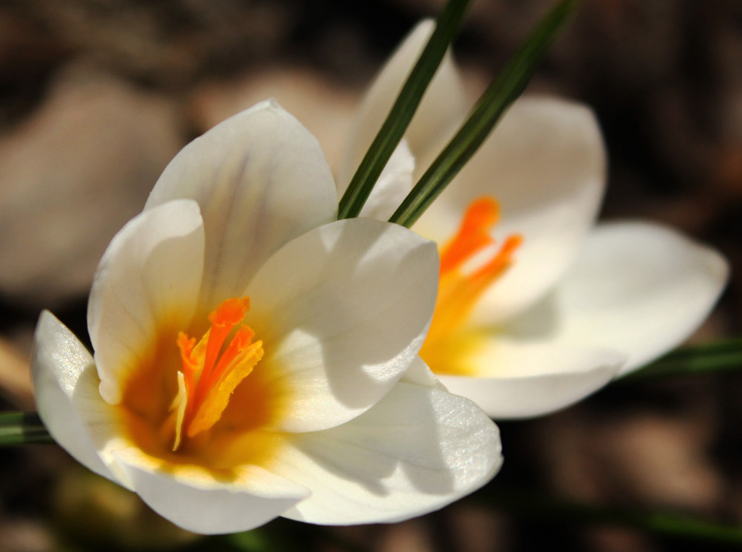 Március – április környékén virágzik
Virága fehér
5 – 8 cm magas, hagymás 
      évelő növény
Hegyvidéki réteken, 
      meszes talajokon fordul elő
Tőálló szálás levele közepén
      fehér húzódik
Kakasmandikólénk
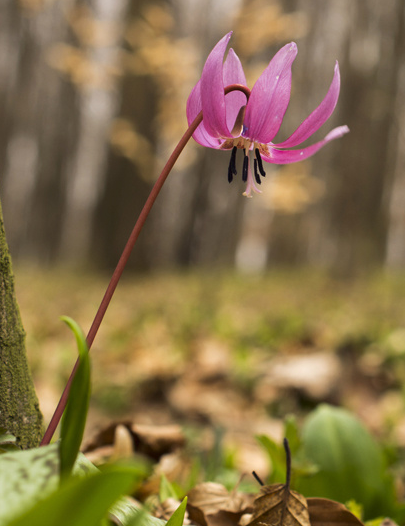 Szent –György virágaként is ismert
Virága bókol, bíborpiros vagy rózsaszínű
Virágai februártól áprilisig ékesítik a tájat
15 – 20 cm magas, évelő növény
Hosszúkás  - lándzsás levelei
     6-9cm hosszúak
Nemes májvirág
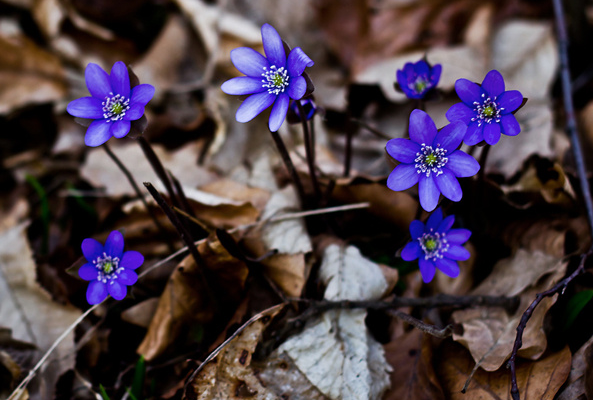 Március – április között virágzik
Kis termetű évelő növény
Virága lehet kék, rózsaszín vagy fehér
Gyengén mérgező
Nyirkos szikláus erdőkben fordul elő
Megtalálható Európában, Ázsiában,
     Észak Amerikában
Kövér daravirág
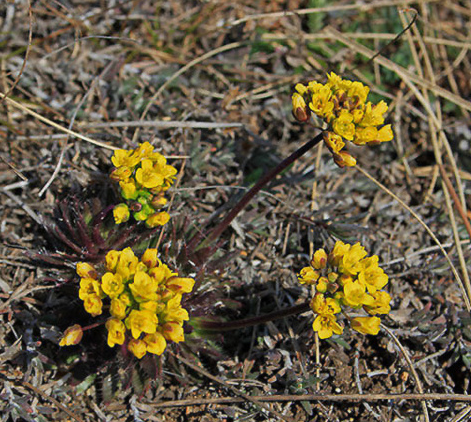 Virága sárga színű
Levelei szürkészöldek, merevek,
      2cm hosszúak
Márciustól májusig bontja
      négyszirmú virágait
5 – 15 cm mágas, örökzöld évelő növény
A Kárpátokban és a
      Balkán –félszigeten honos
Pirosló hunyor
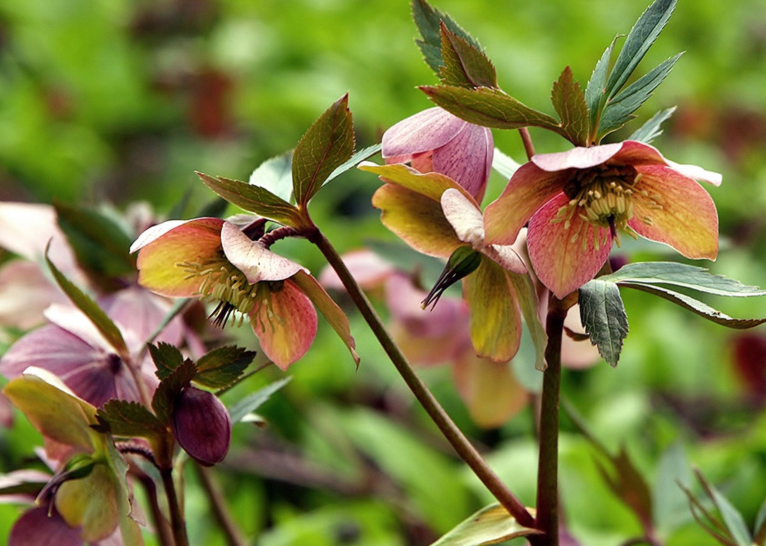 Március és április között virít 
Jellegzetes zöld – lila szine van 
Virágai 6 – 8  cm ármérőjűek
Levelei hosszú nyelűek, lándzsásak,
     szélük fűrészes
Pusztai meténg
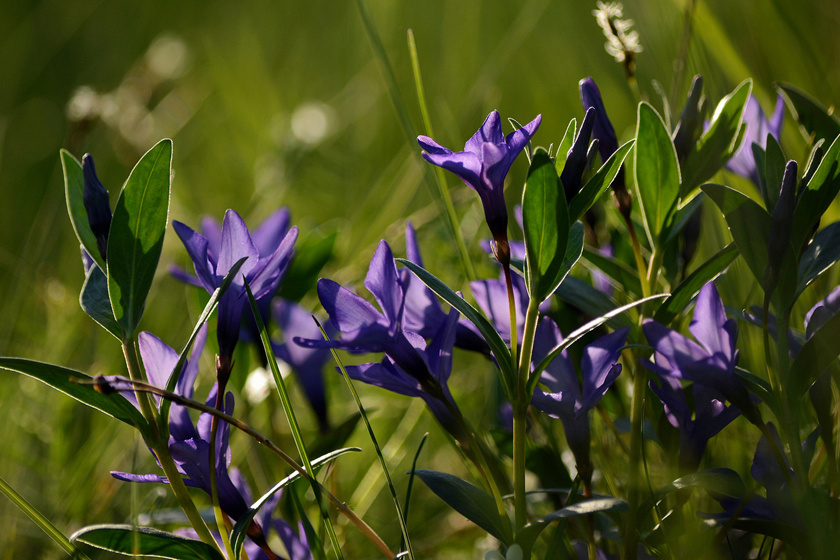 Márciustó májusig virít
Virága sötétkék olykor lilás, széle ferdén levágott
Levele örökzöldek keskenyek nem 
Kúszó szárú évelő növény
Száraz gyepeken és erdőszéleken fordul elő
Szártalan kankalin
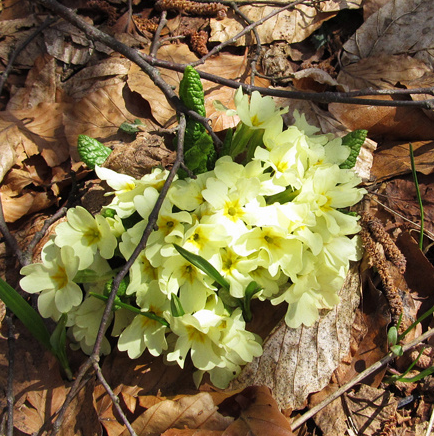 Márciusban-áprilisban viruágzik 
Virága 2,5 – 3 cm átmérőjű
      krémsárga  színű
15 – 20 cm magas lágyszárú évelő növény
Kertekben  is termeszhető
Észak-Afrikában, a Kaukázusban,
     Nyugat-Ázsiában, Európában él
Tavaszi tőzike
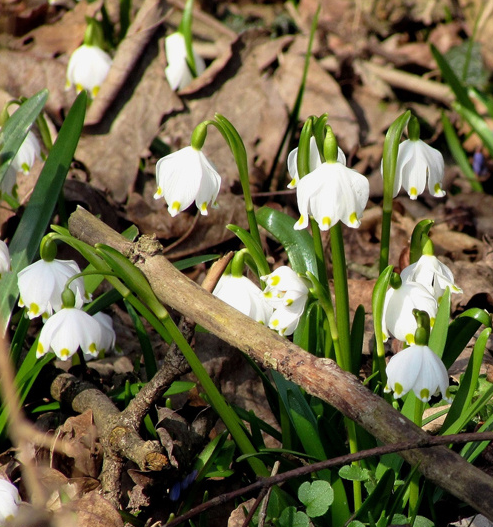 Márciustól áprilisig virít
Apró harang alakú fehér virágai vannak
15 – 30 cm magas 
Levelei tőállásúak, 1 cm szélesek
Egy száron 1 – 2 bókoló virág fejlődik
Európában őshonos
Téltemető
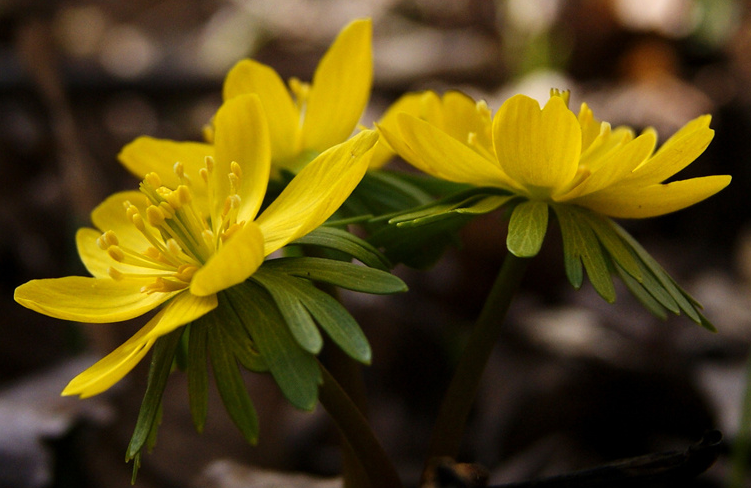 Február végén sárga virággal köszönti
      a tavaszt
Virága sárga 3 – 4 cm átmérőjű
8 – 18 cm magas felálló levelei
      vannak
Gumós növény
Tölgyes erdőkben fordul elő
Európában őshonos
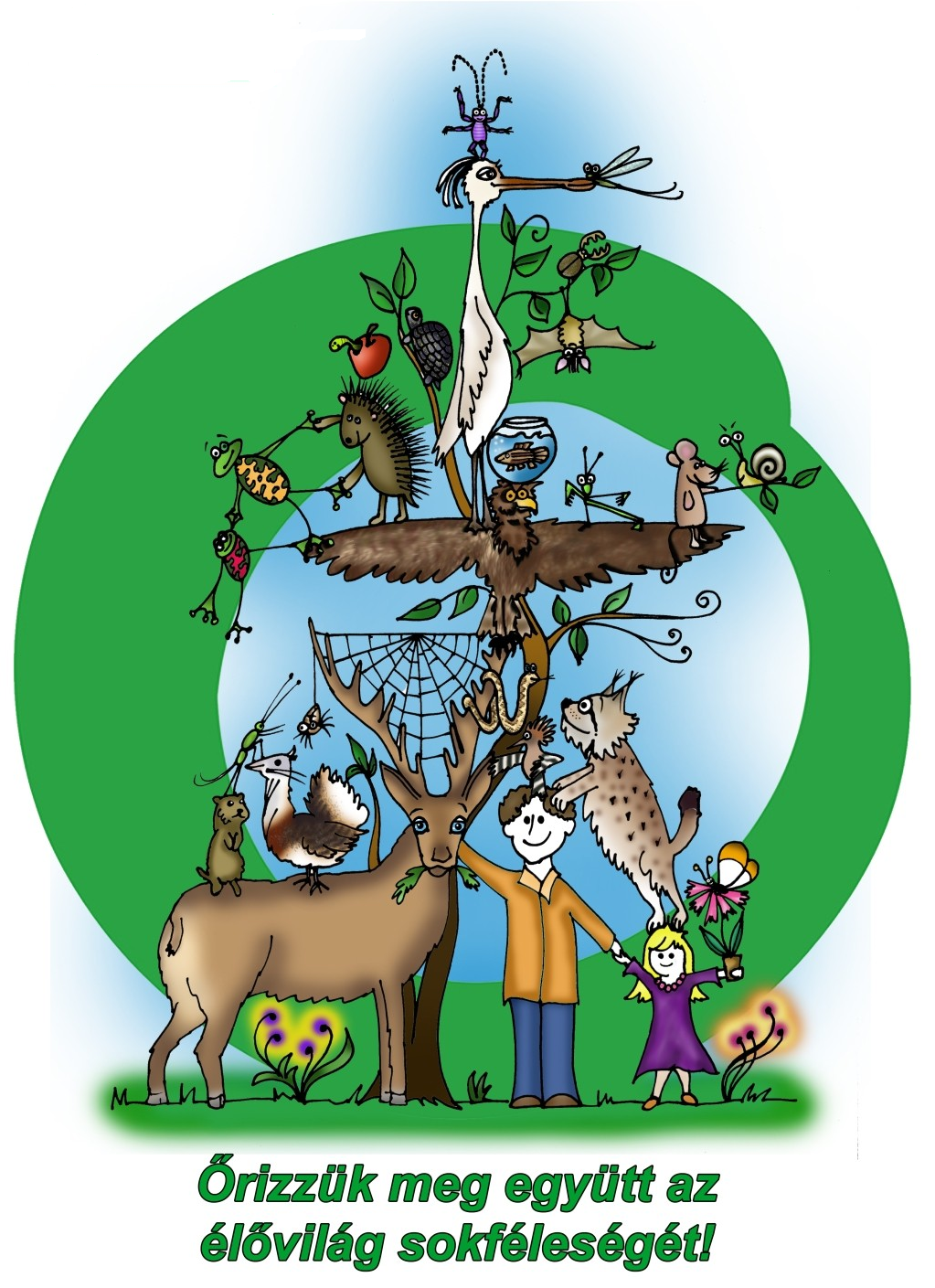 Köszönöm a figyelmet!